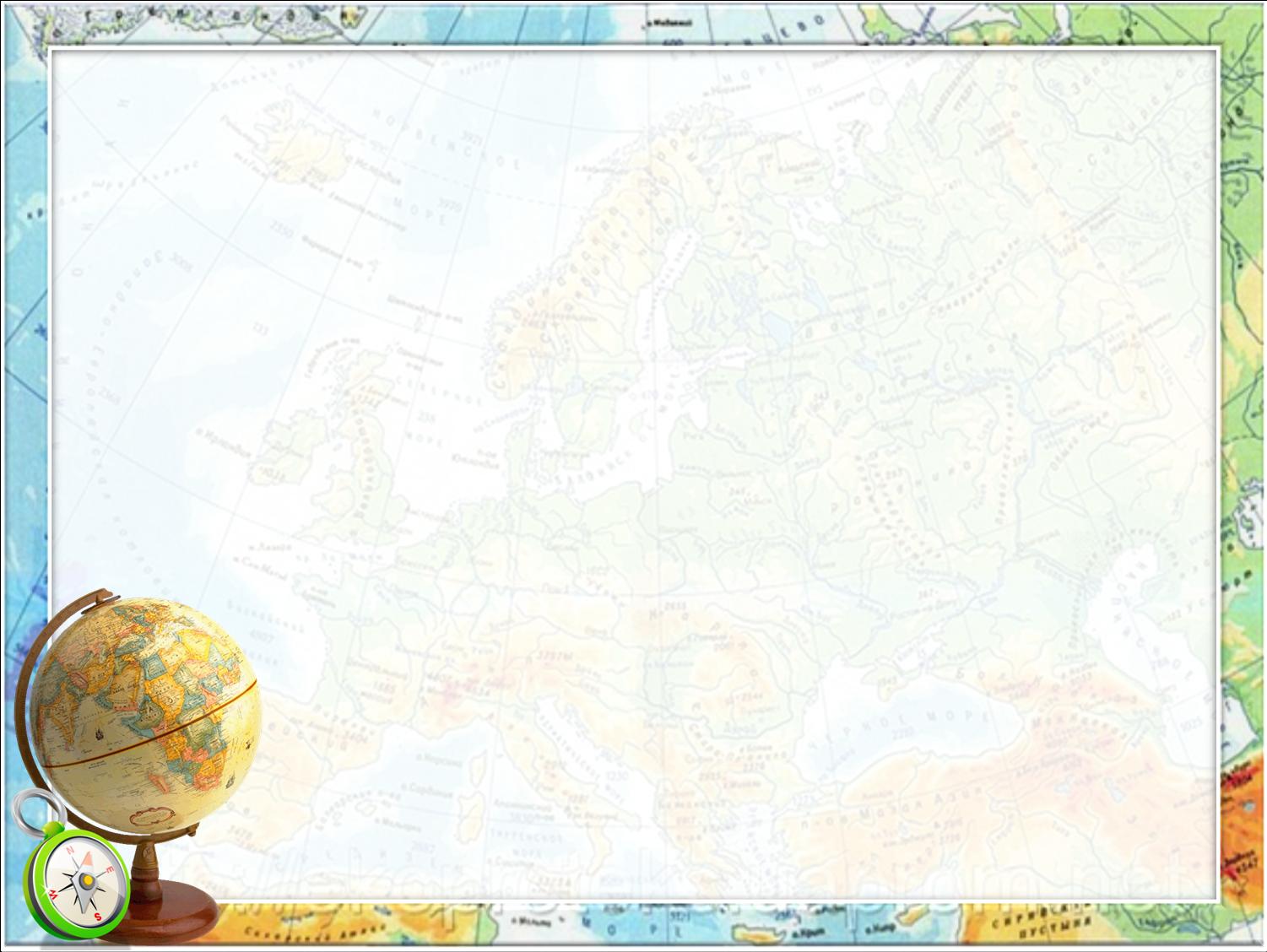 МОЯ   ВИЗИТНАЯ КАРТОЧКА
МОЯ   ВИЗИТНАЯ КАРТОЧКА
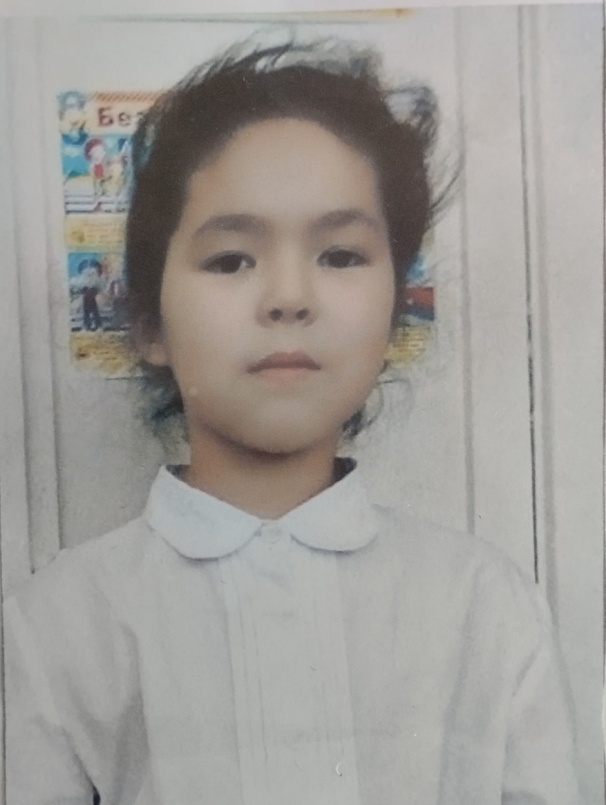 Выполнила:
Нугманова Самира,
ученица 7  класса
Выполнила:Нугманова Самира,
уч-ся 6 класса
Моя семья
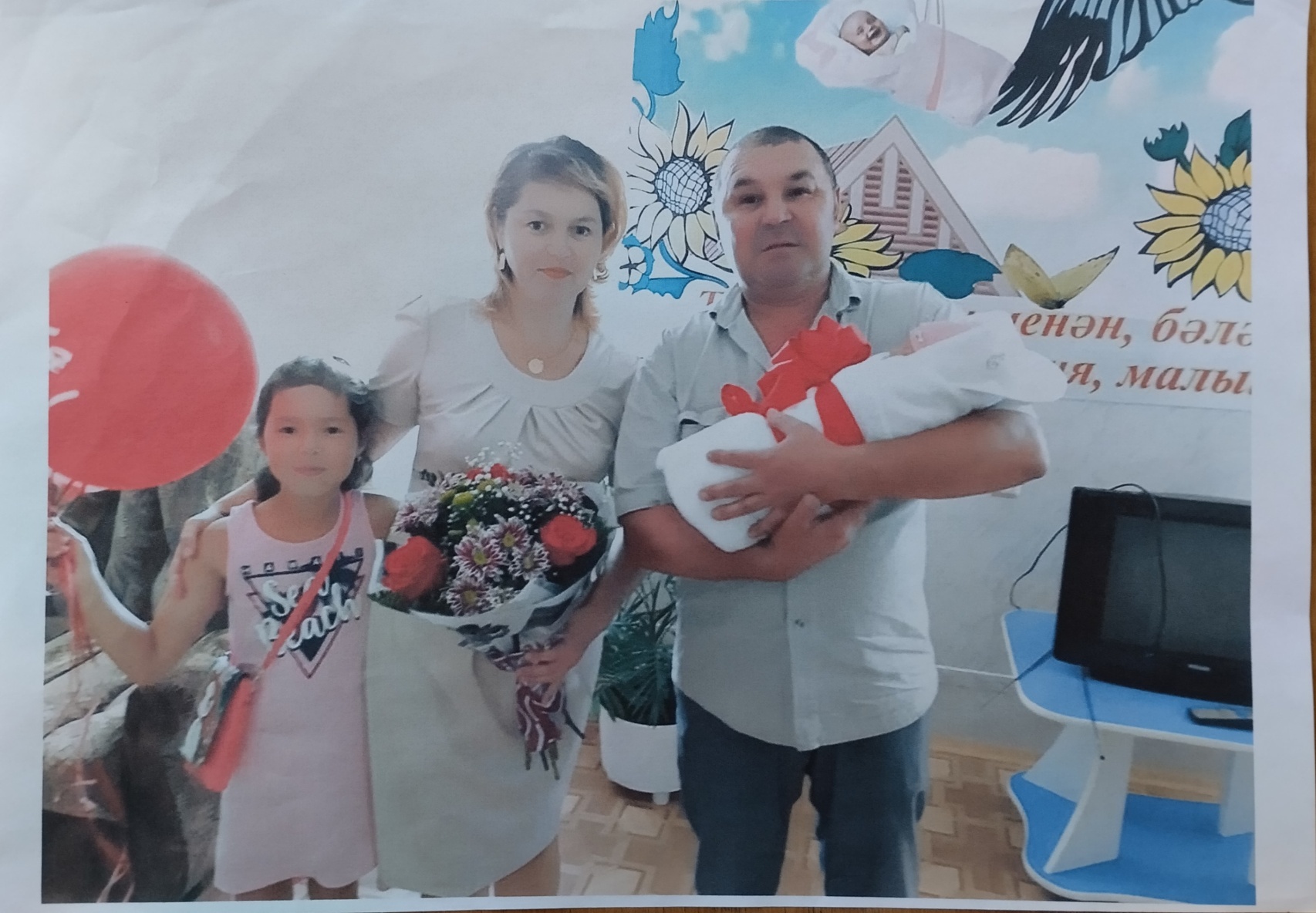 Мои друзья
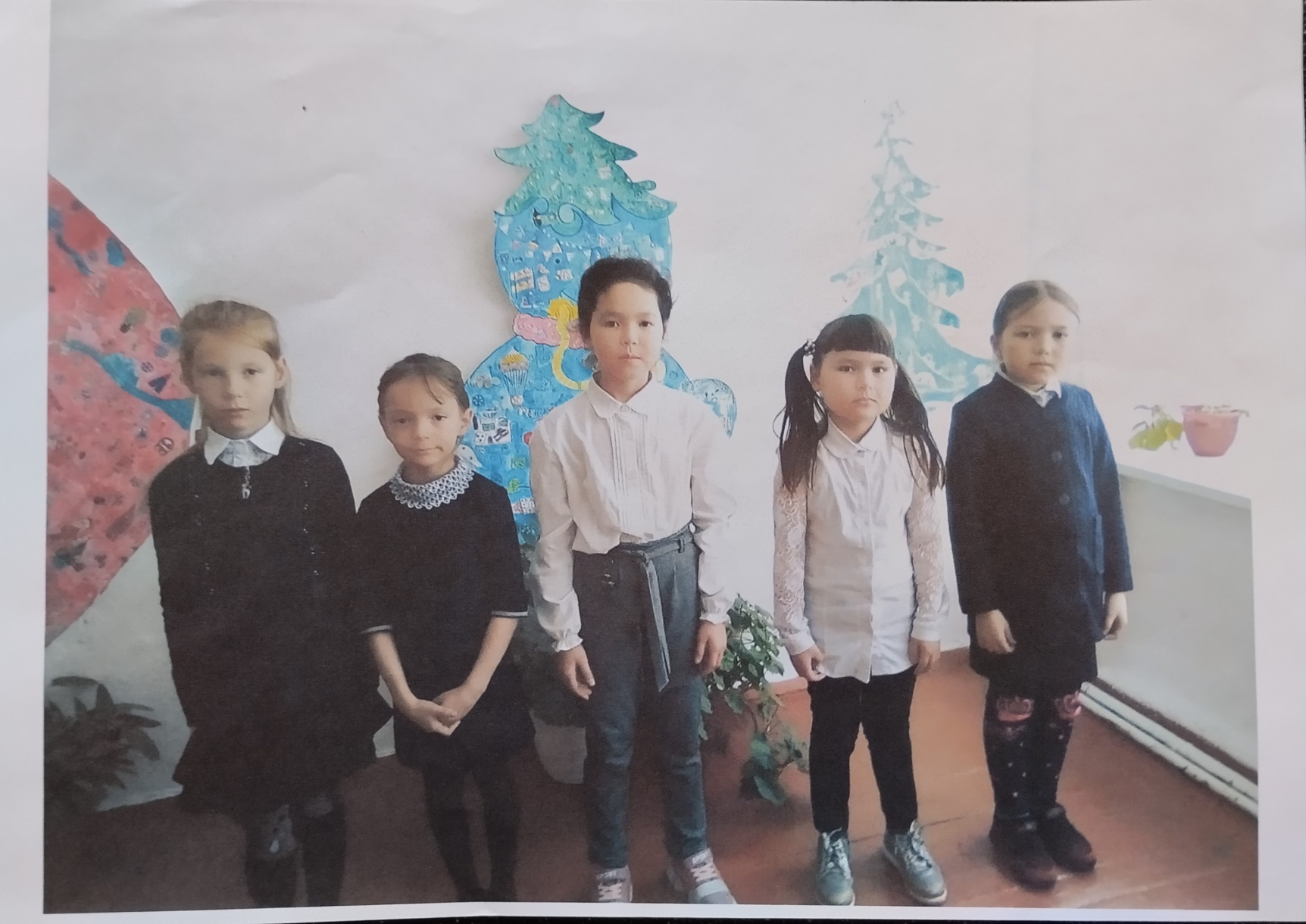 Была командиром 6 класса в смотре строя и песни
Я активно участвую в разных акциях. Занимаюсь спортом.
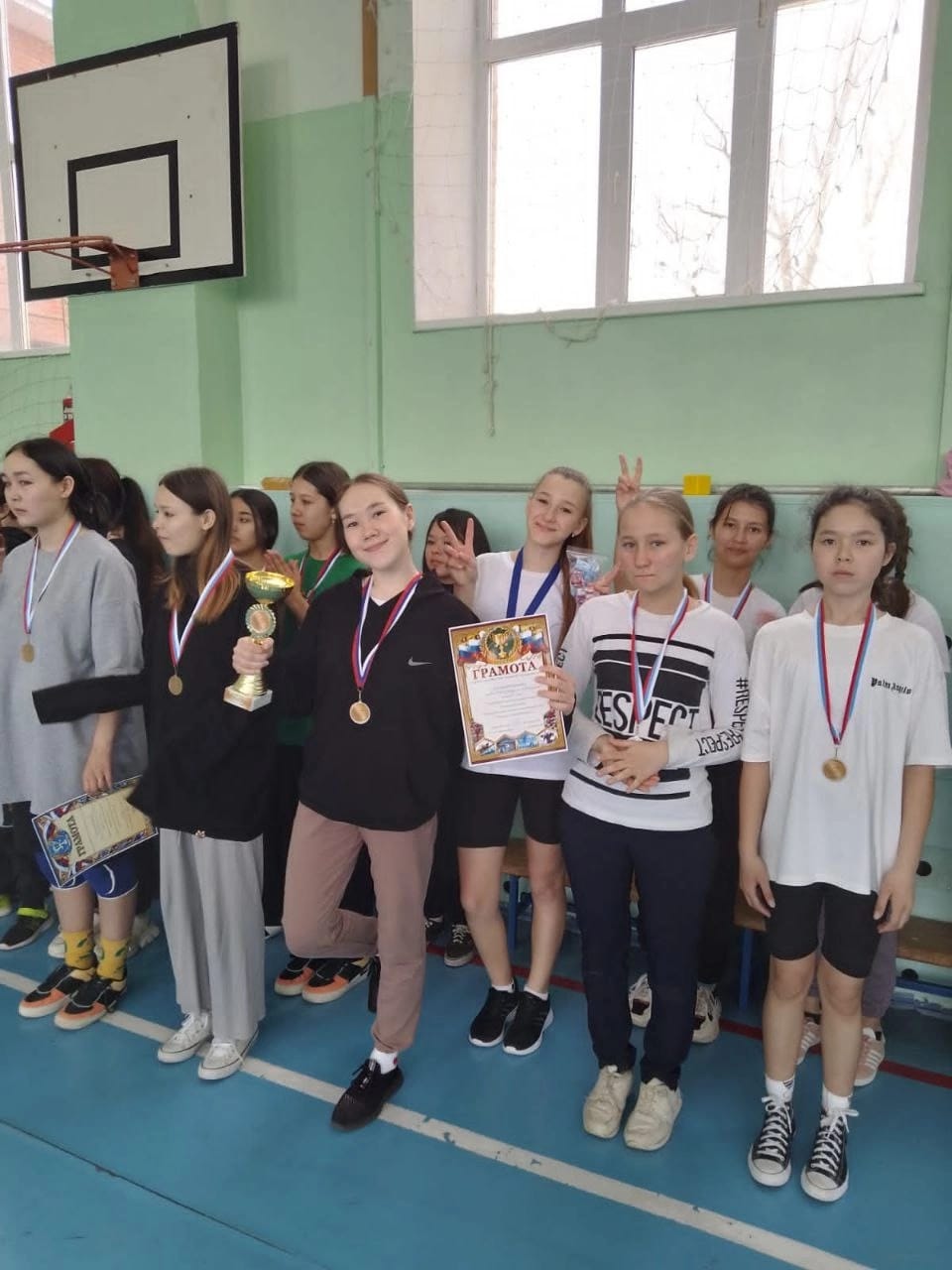 Я активно участвую в день национального костюма
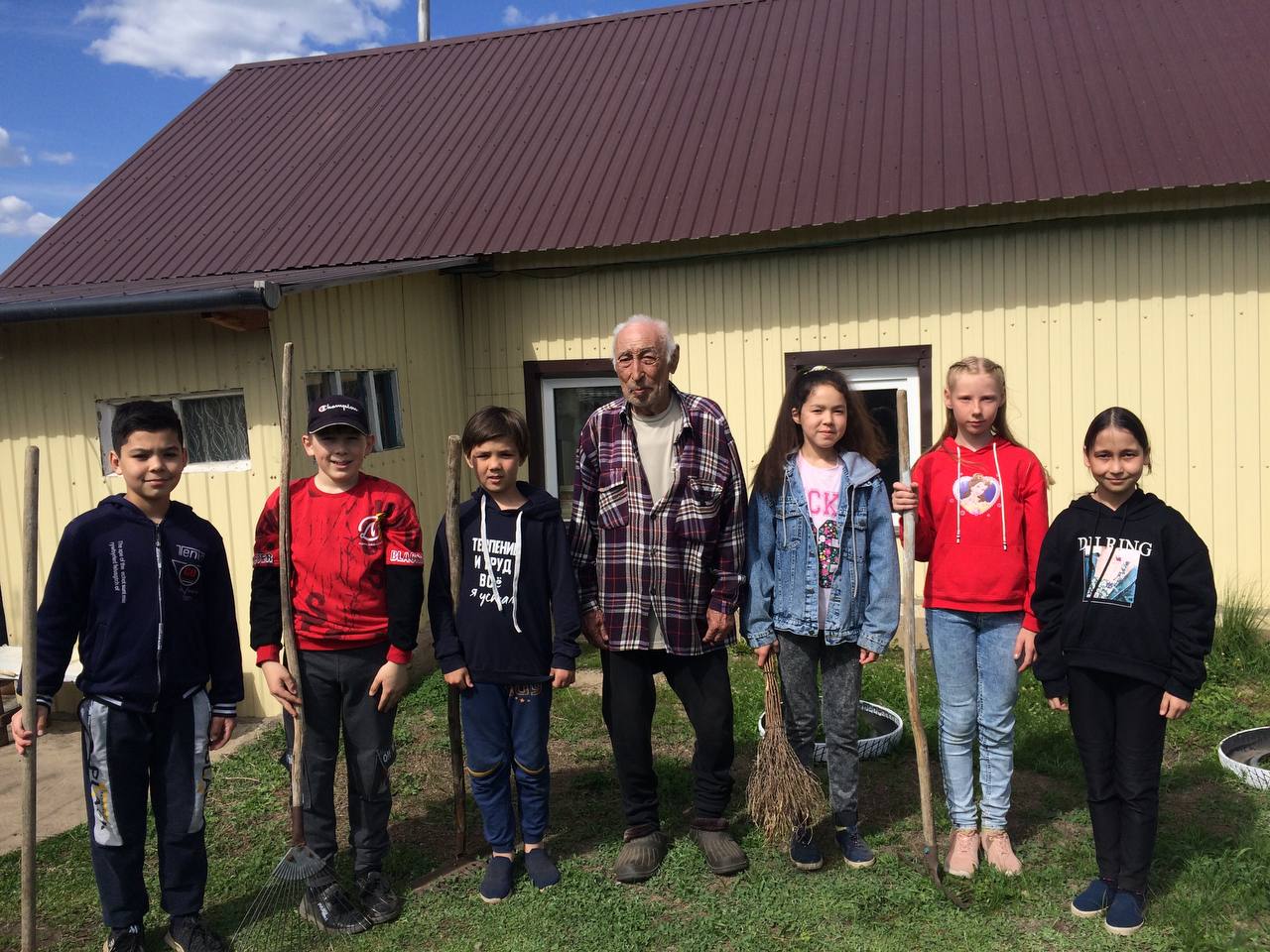 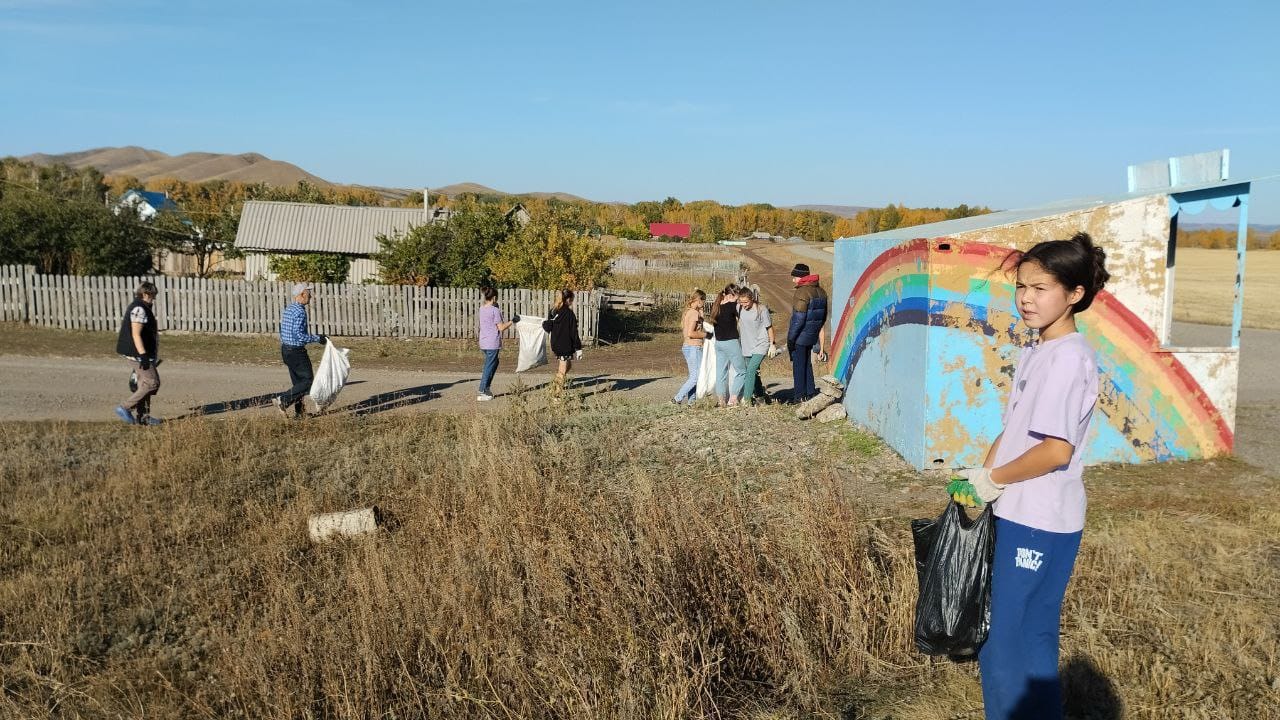 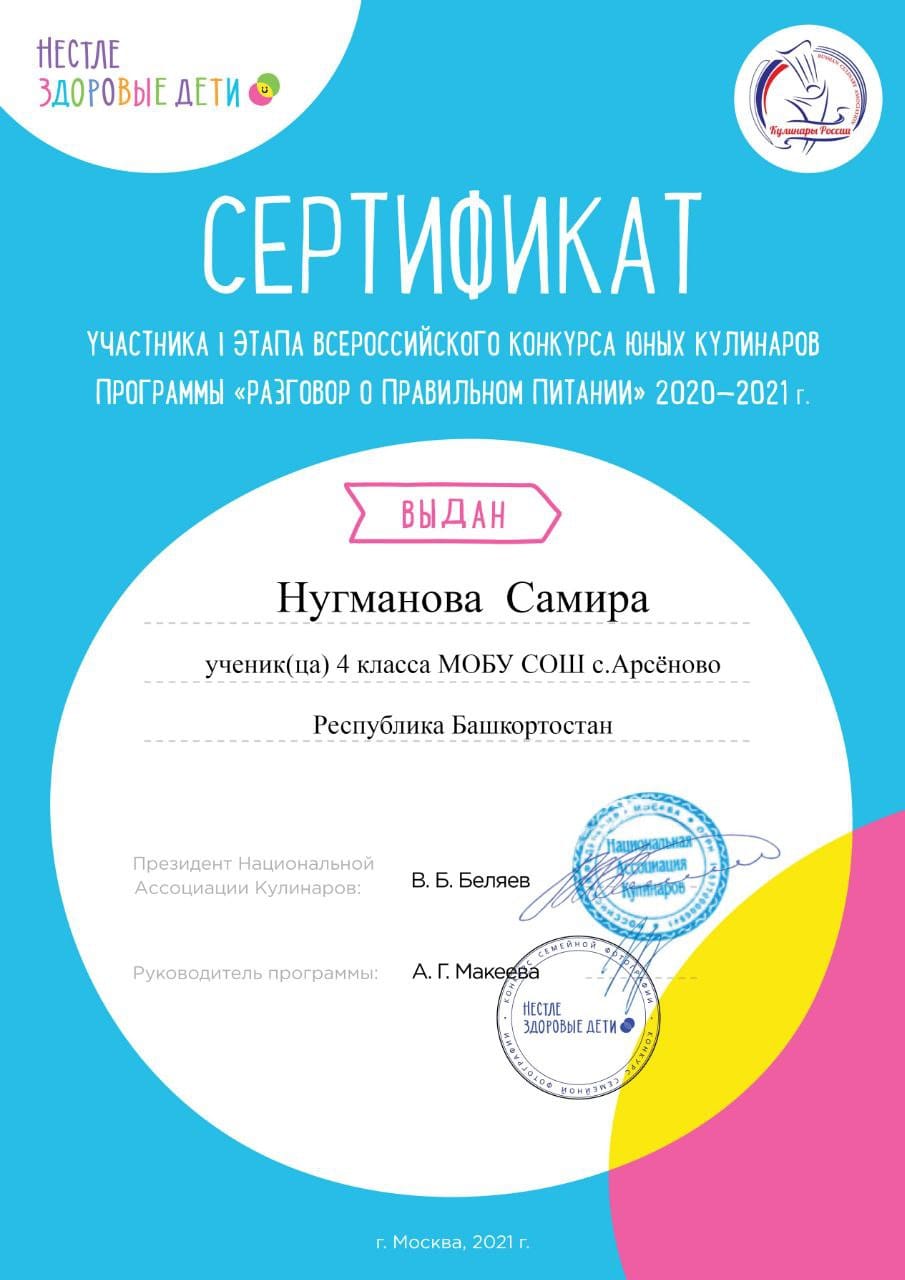 Я люблю играть в шахматы
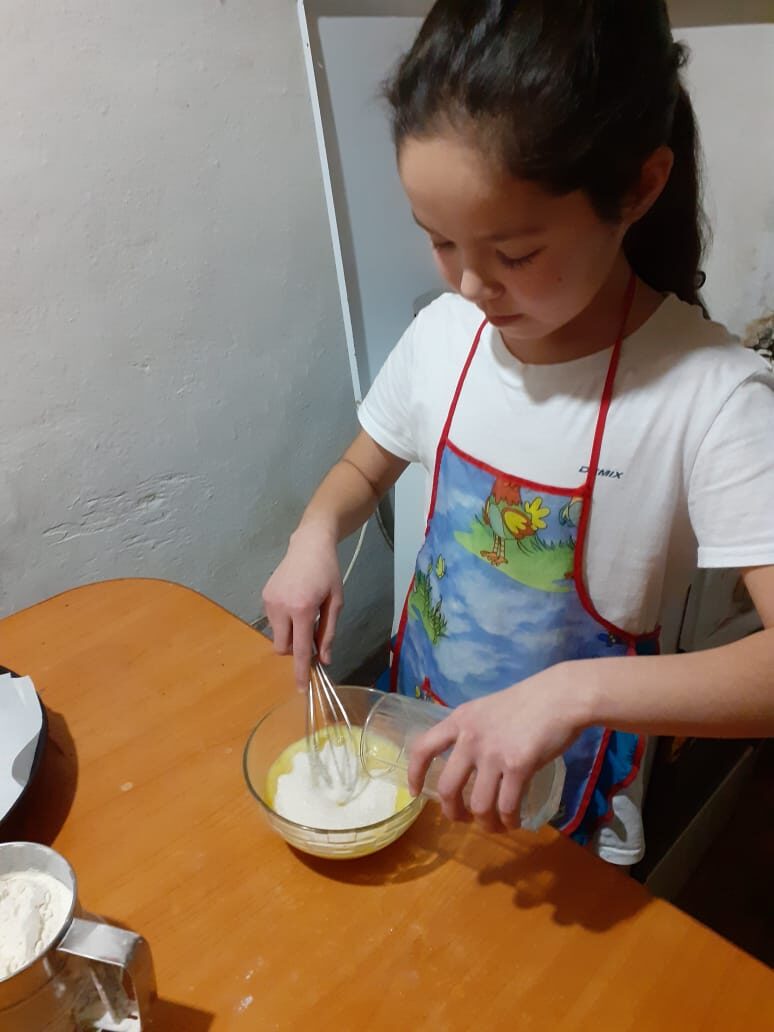 Мы являемся участниками   команды ЮИД
Люблю делать прически
22 марта в РДК с. Исянгулово состоялся XXIV районный фестиваль детского самодеятельного творчества «На балу у Золушки – 2023».  Я выступила с песней «Мама Мария» и была отмечена в номинации «За оригинальность в исполнении
Спасибо за внимание!